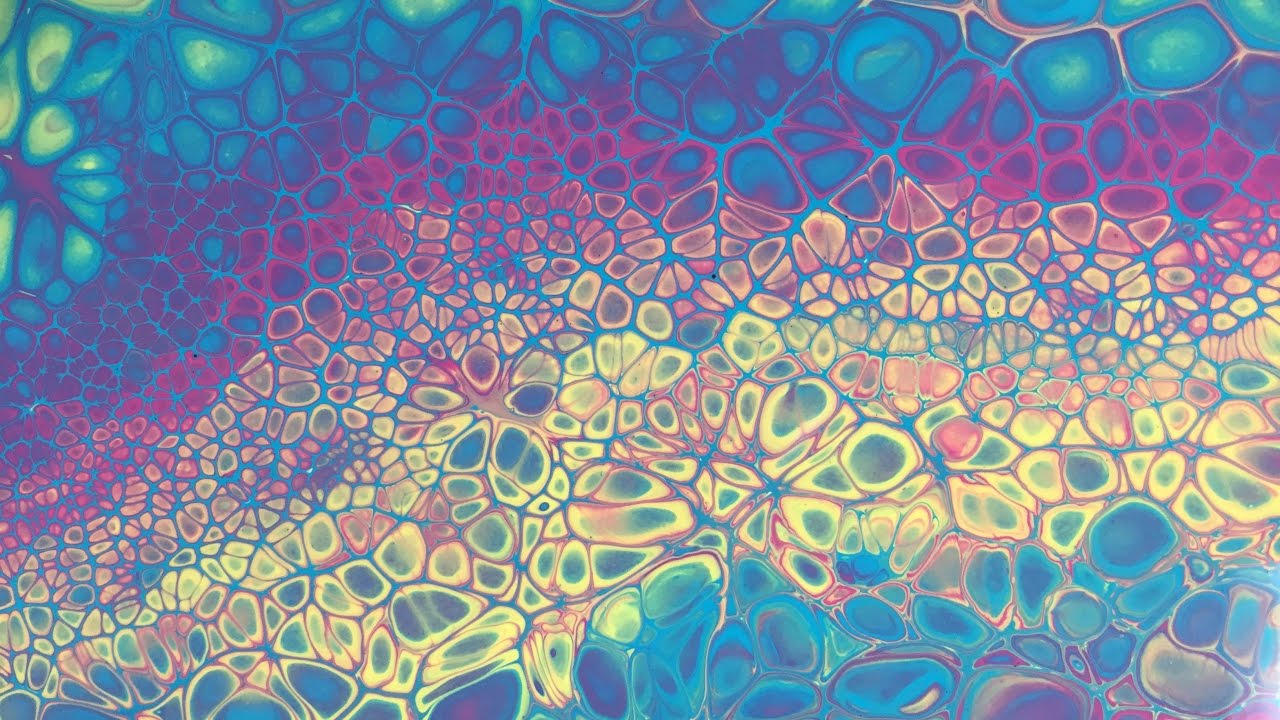 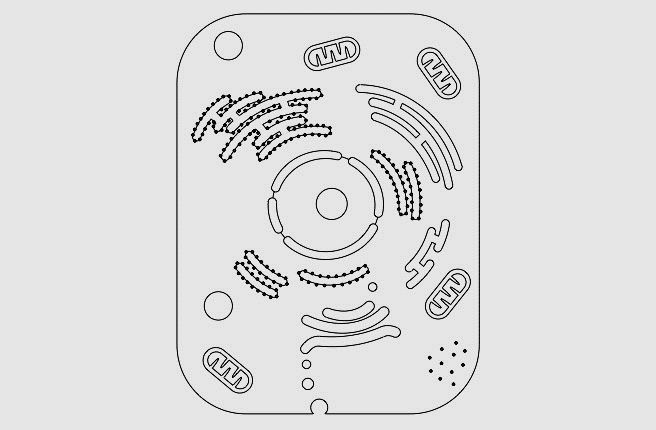 CELL ULTRASTRUCTURE QUIZ
1
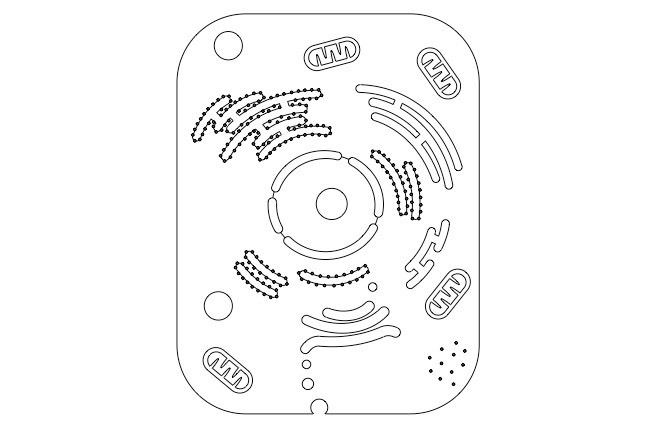 2
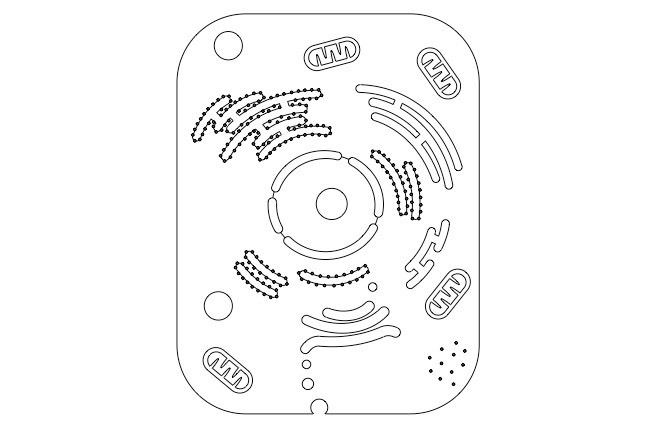 3
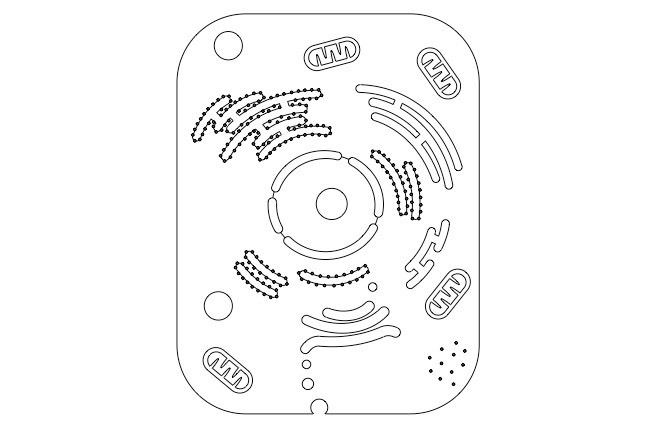 4
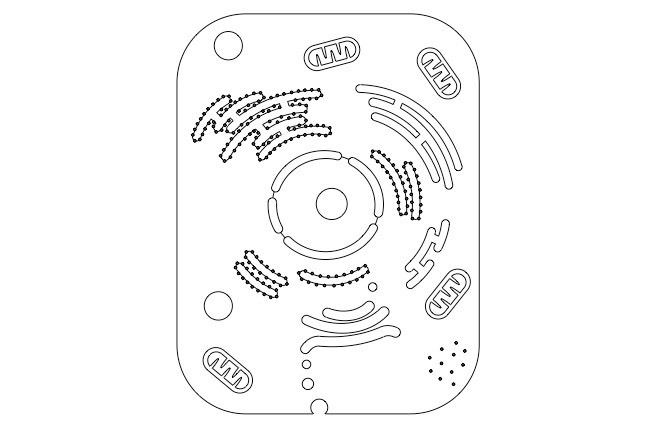 5
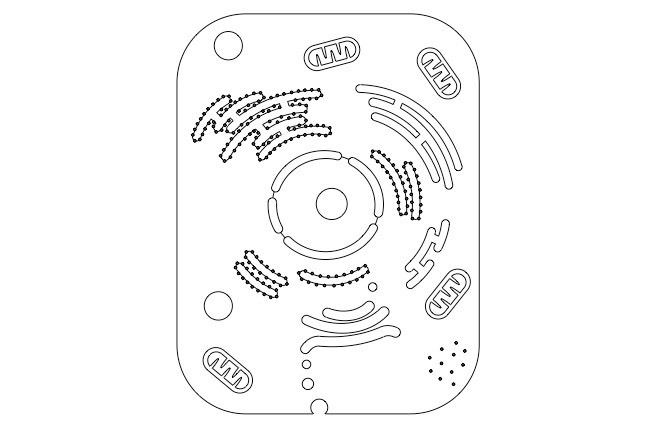 6
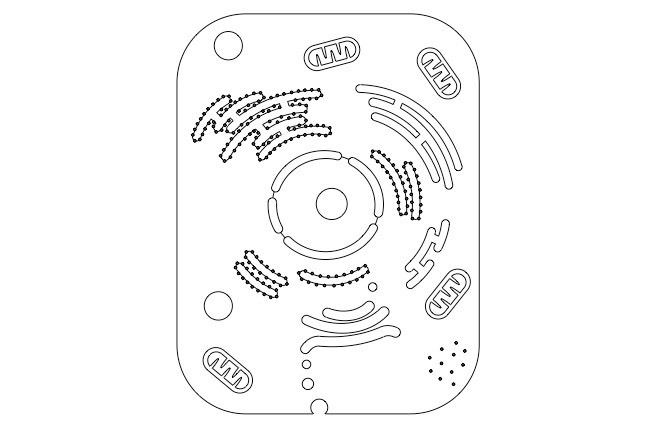 7
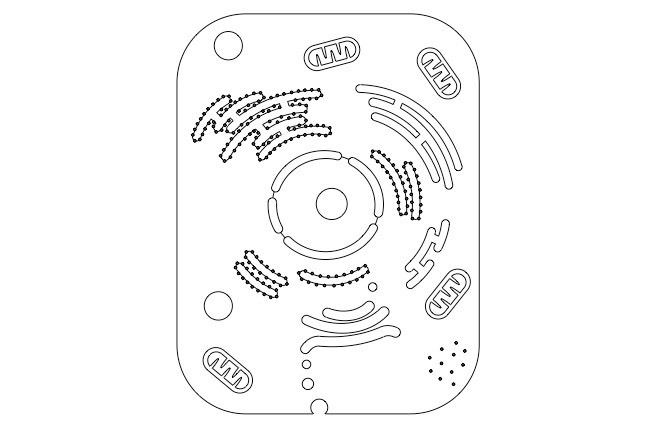 8
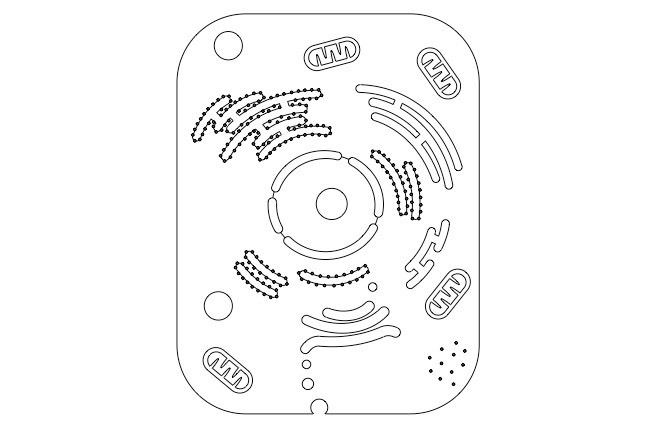 9
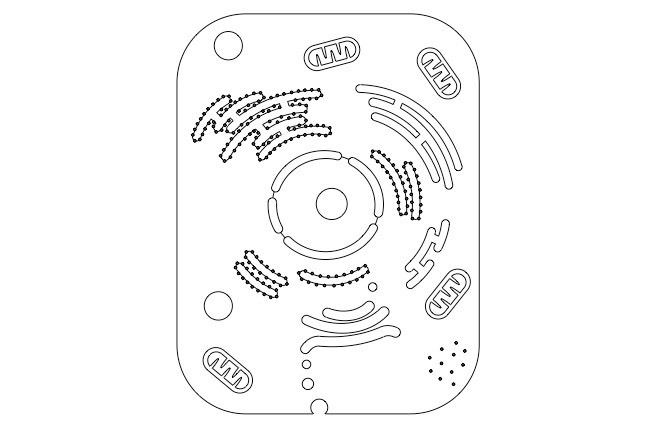 10
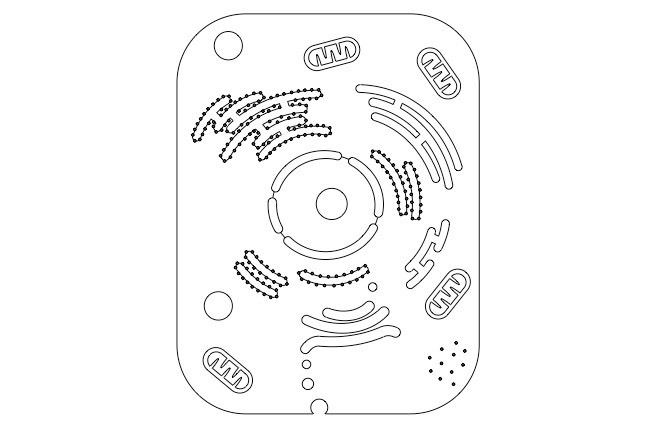 11
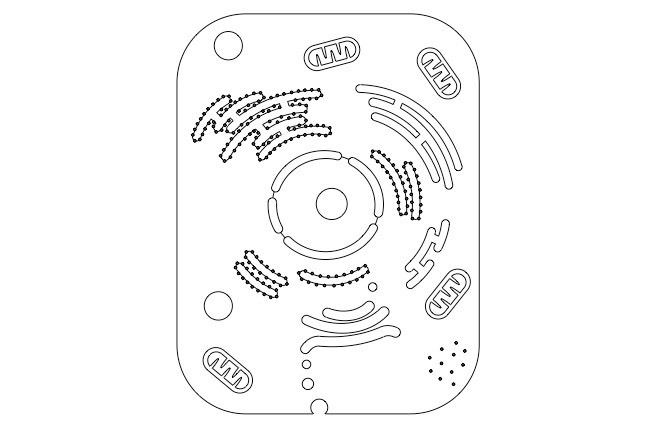 12
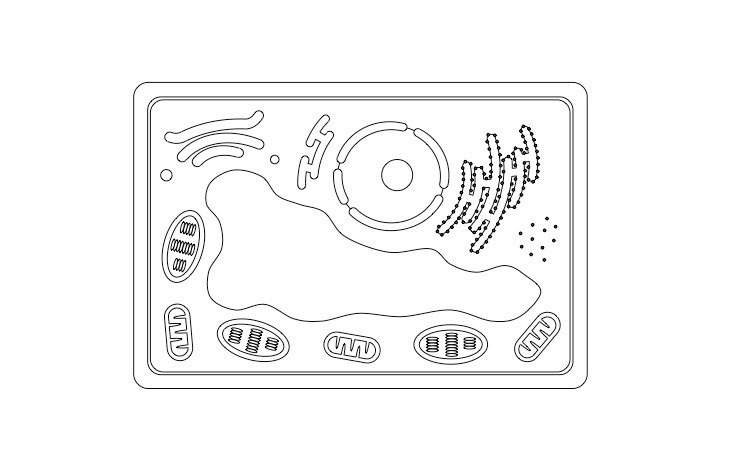 13
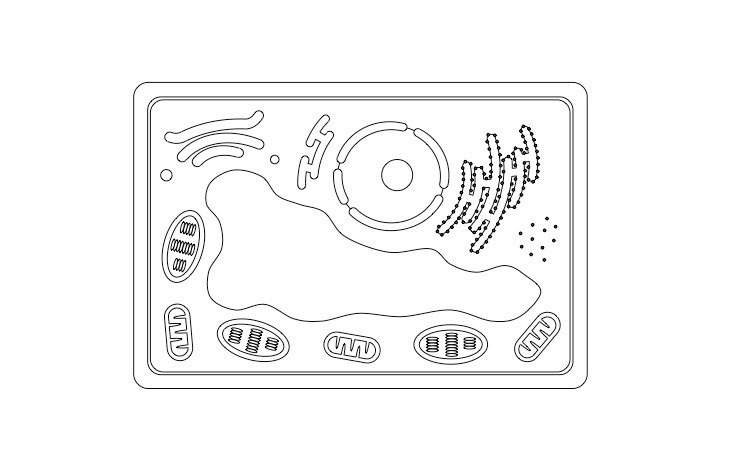 14
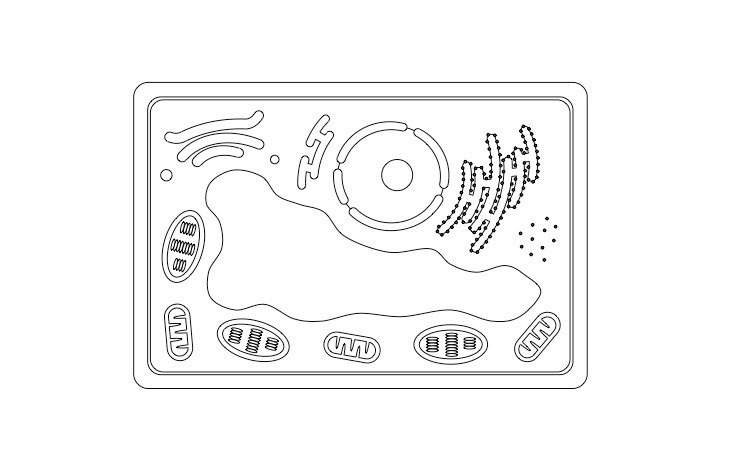 15
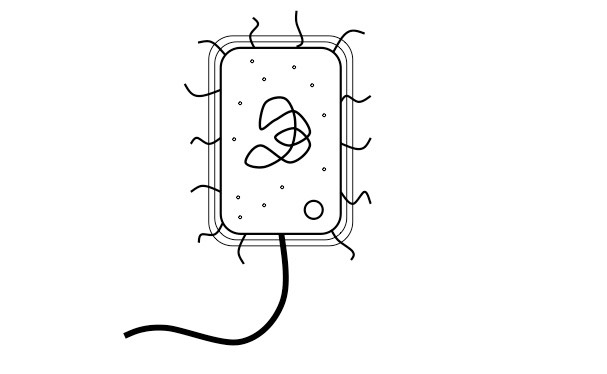 16
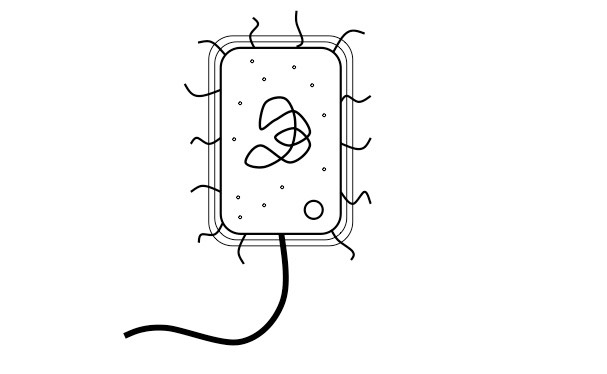 17
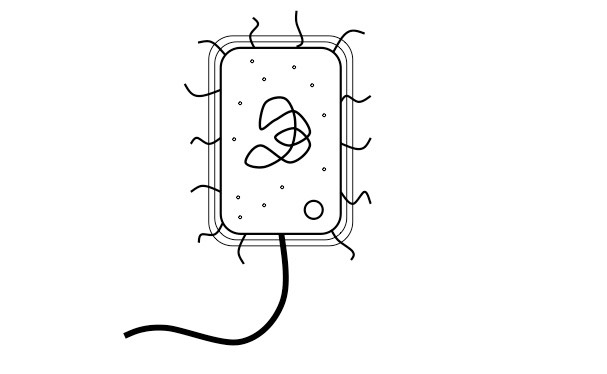 18
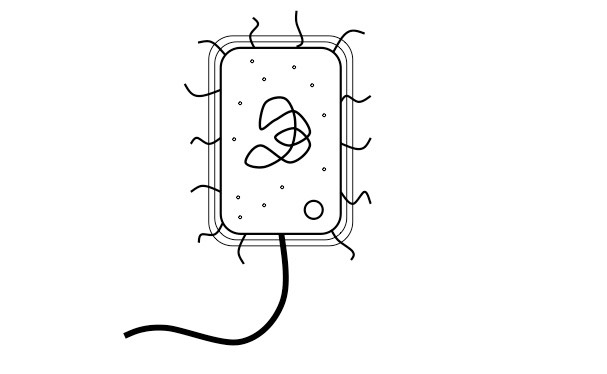 19
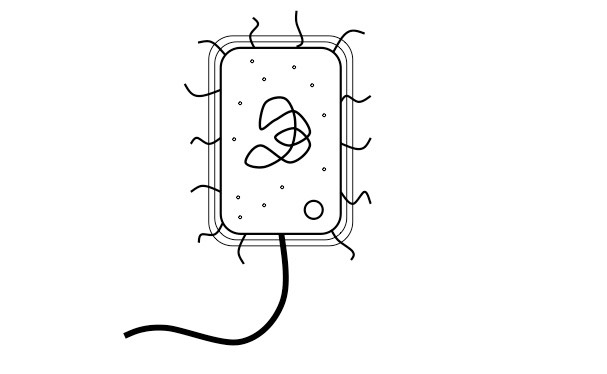 20
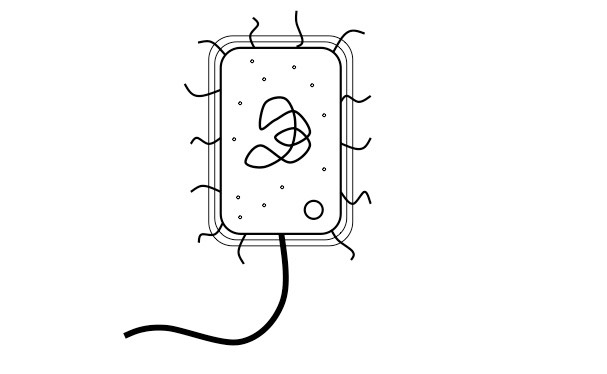 21
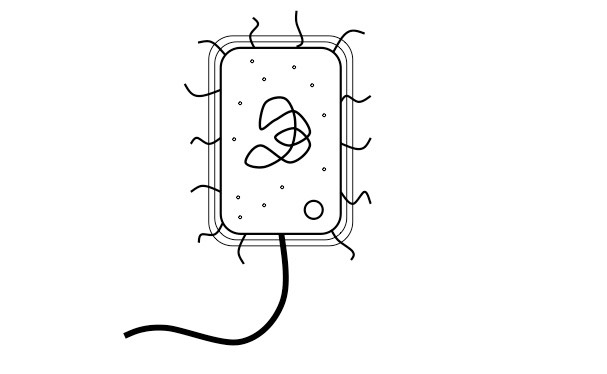 22
23
24
25
26
27
28
29
30
31